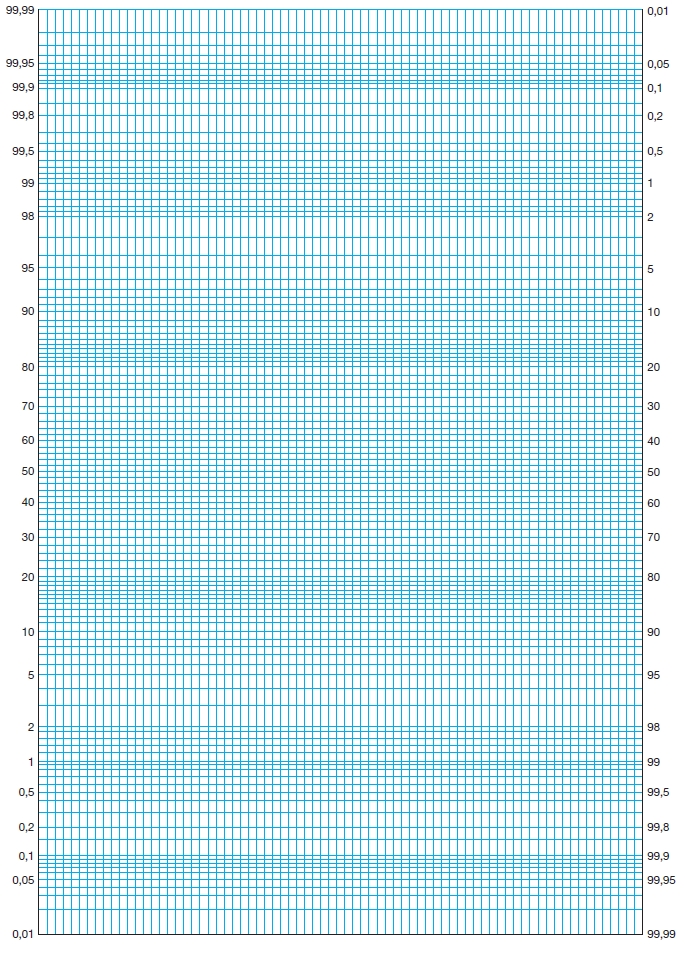 Opgave 25
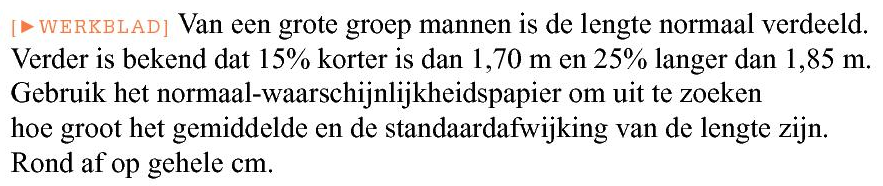 Maak een horizontale schaal in cm.
Teken de lijn door beide punten.
lengte in cm